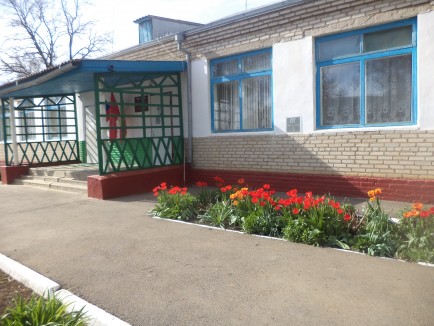 Муниципальное бюджетное дошкольное 
образовательное учреждение 
«Детский сад № 18 «Алёнушка»
представляет:
[Speaker Notes: Муниципальное бюджетное дошкольное 
образовательное учреждение 
«Детский сад № 18 «Алёнушка»
представляет:]
«Тематическая страница сайта ДОО, отражающая профилактическую работу организации по предупреждению детского дорожно-транспортного травматизма и воспитанию законопослушных участников дорожного движения»
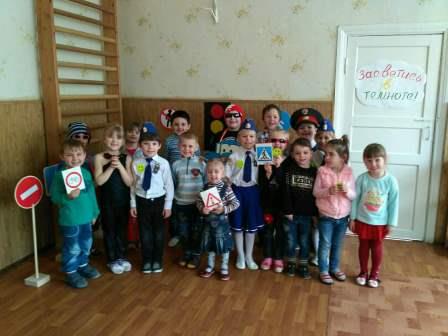 Цель: формирование ответственного отношения родителей, несовершеннолетних и педагогов, участников дорожного движения, к соблюдению Правил дорожного движения и сокращения дорожно-транспортных происшествий с участием несовершеннолетних.
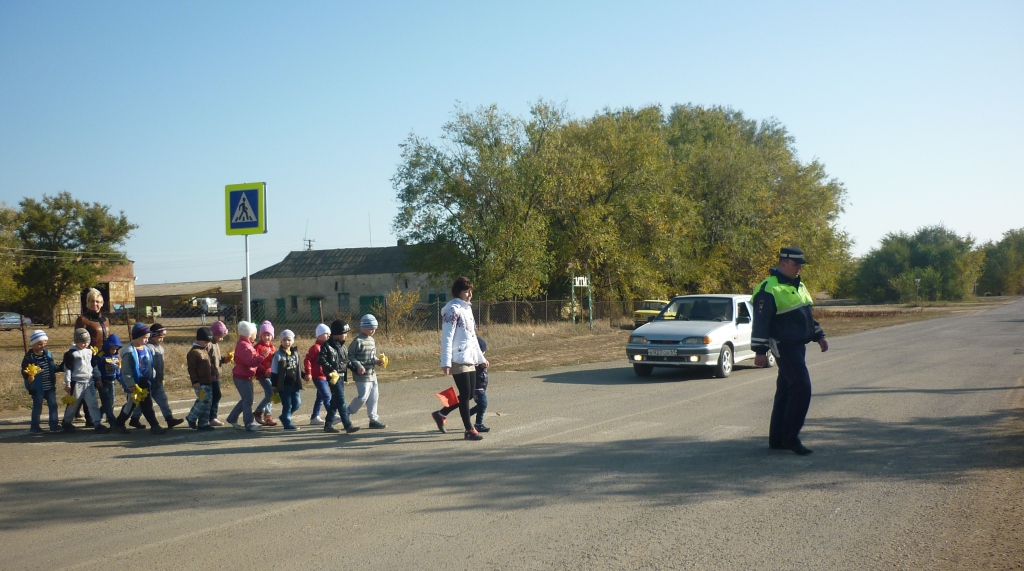 Азбука дорожной безопасности
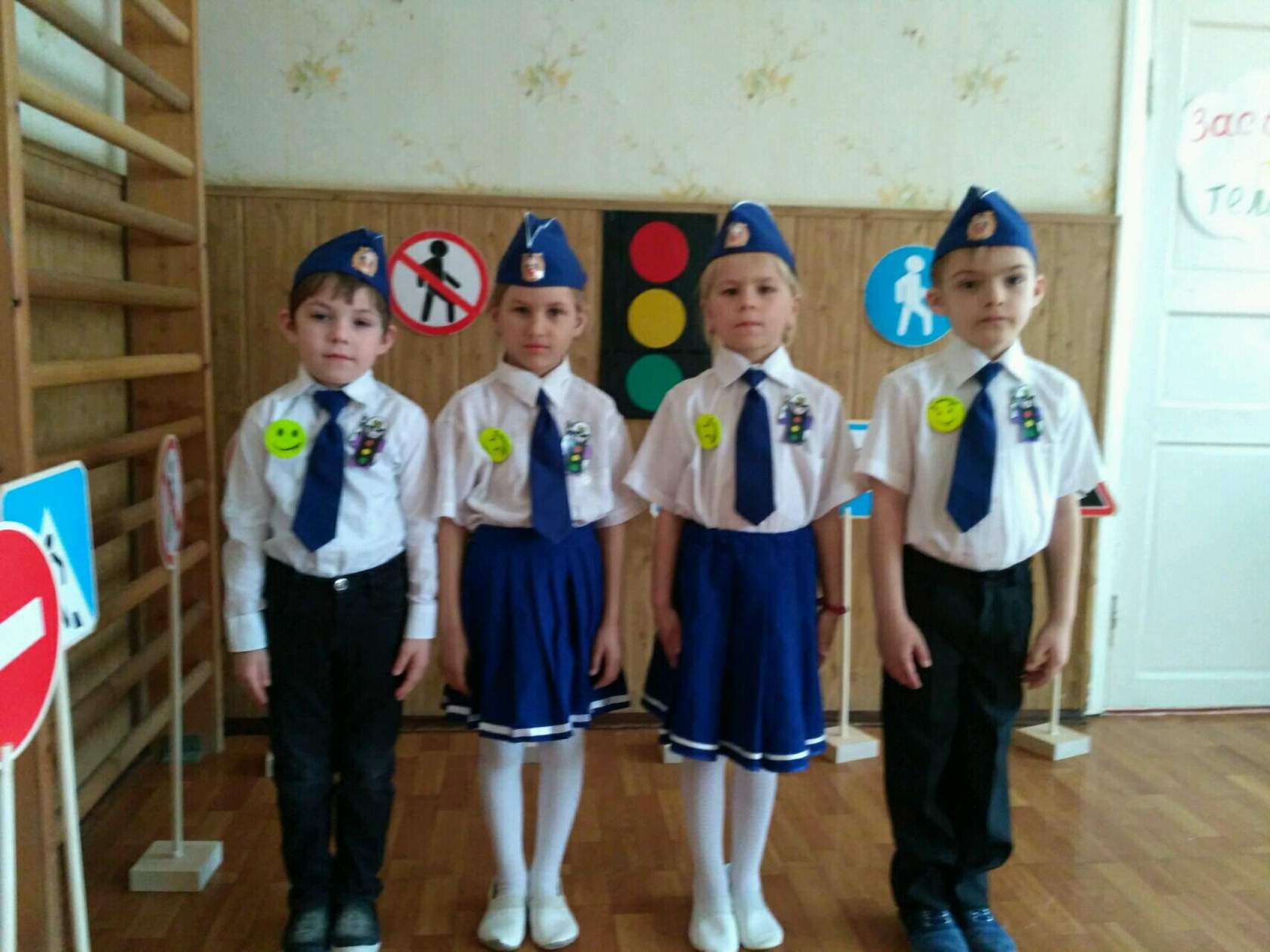 [Speaker Notes: Азбука дорожной безопасности]
Новостная рубрикарассказывает о происходящих и      предстоящих мероприятиях по ПДД в нашем детском саду
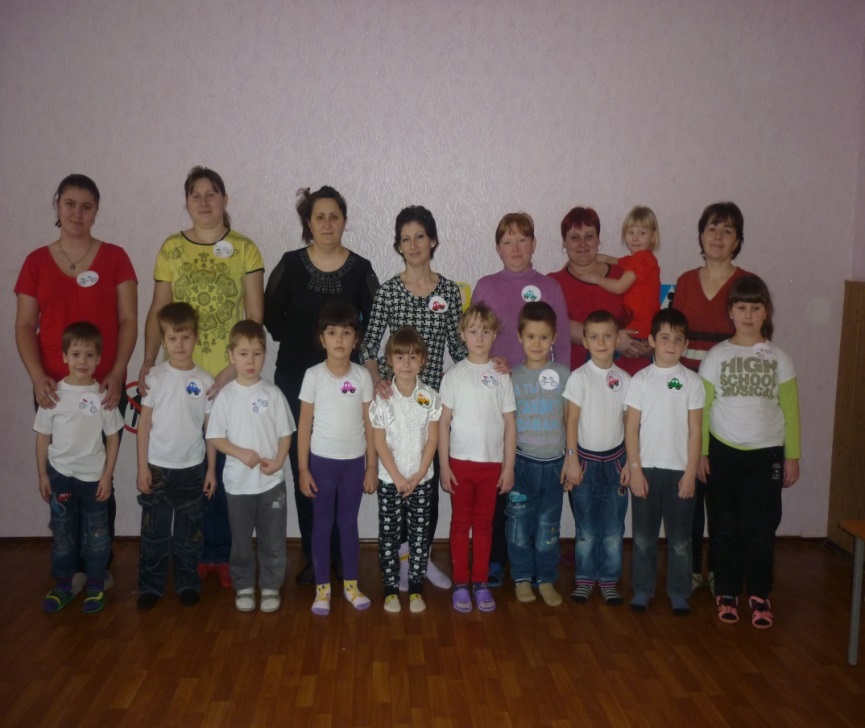 Нормативные документыЭто рубрика, хранящая  все нормативные  документы, которые  необходимы  для организации работы  по ПДД  нашего детского сада.Также здесь  размещена документация  федерального, областного уровней  и организационные  акты нашего  образовательного учреждения.
В ДОУ разработан «Паспорт дорожной безопасности», в котором составлен план-график мероприятий по реализации комплекса мер по предупреждению детского дорожно-транспортного травматизма, который включает в себя:- создание предметно-развивающей среды,- работа с воспитанниками,-работа с родителями,-взаимодействие с социумом,- взаимодействие с коллегами.
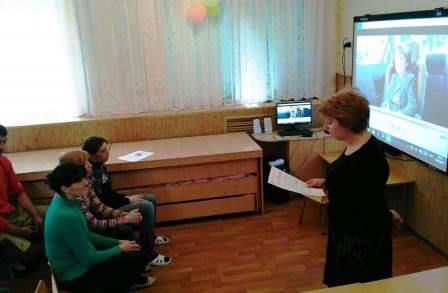 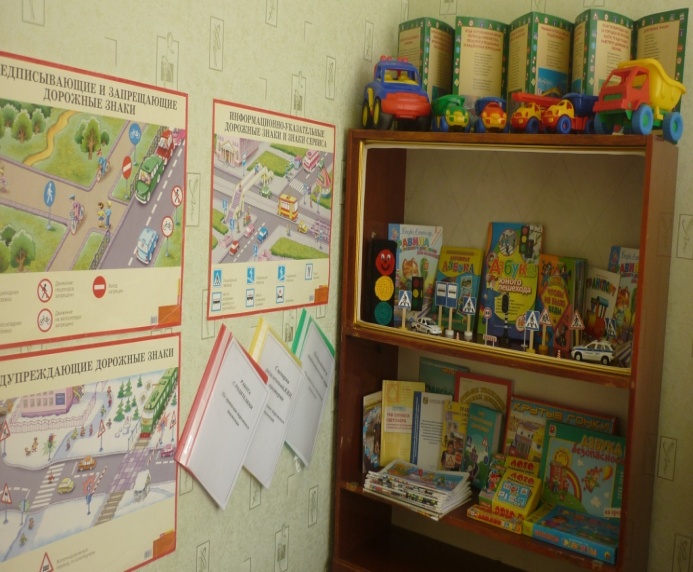 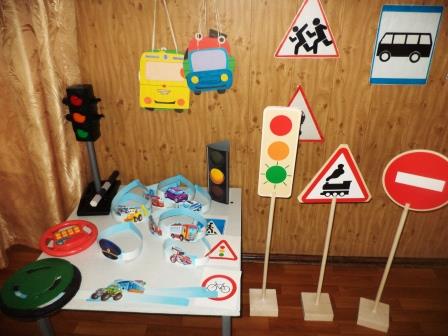 [Speaker Notes: В ДОУ разработан «Паспорт дорожной безопасности», в котором составлен план-график мероприятий по реализации комплекса мер по предупреждению детского дорожно-транспортного травматизма, который включает в себя:- создание предметно-развивающей среды,- работа с воспитанниками,-работа с родителями,-взаимодействие с социумом,- взаимодействие с коллегами.]
Детям  о  правилах  дорожного  движенияДля обучения детей используются разнообразные обучающие и развивающие материалы:раскраски,художественная литература по ПДД,обучающие мультфильмы и видеоролики,презентации,дидактические, сюжетно-ролевые и развивающие игры.
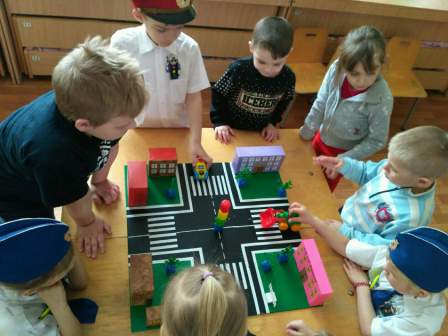 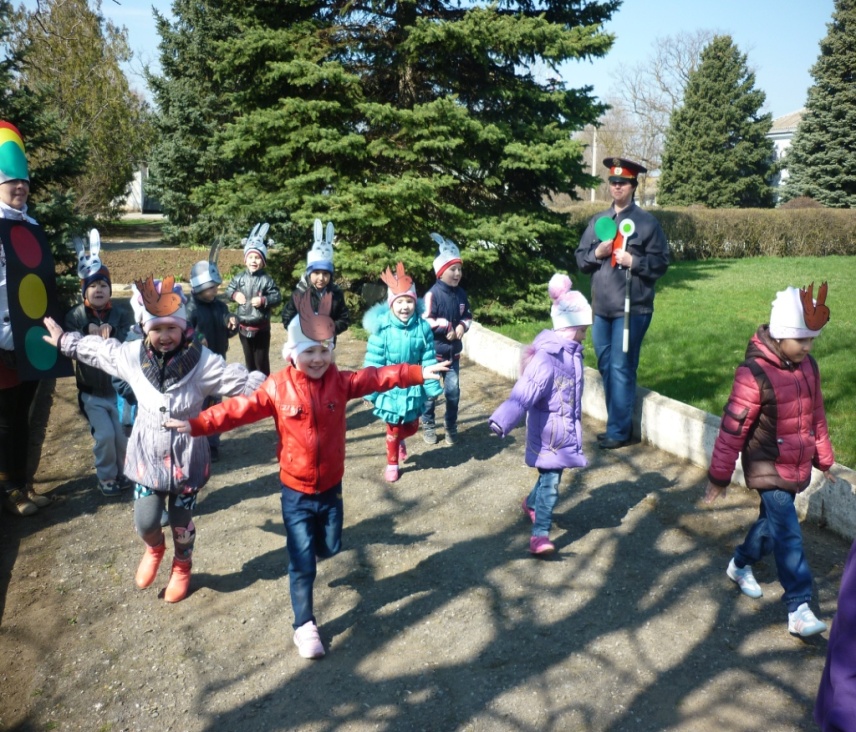 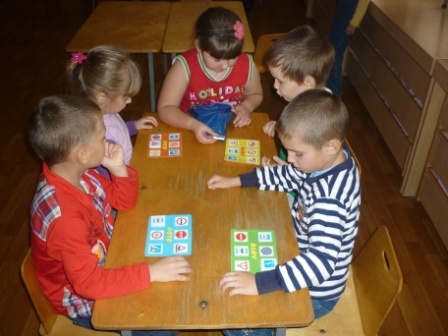 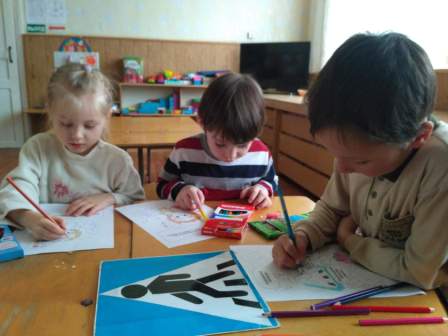 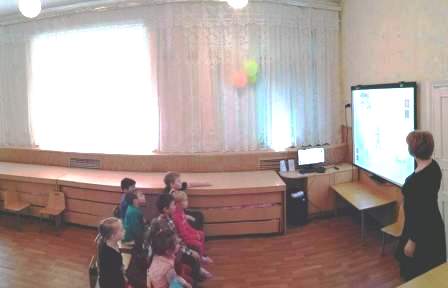 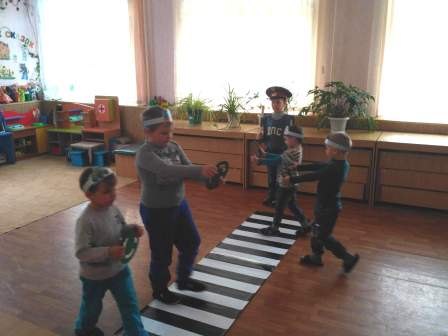 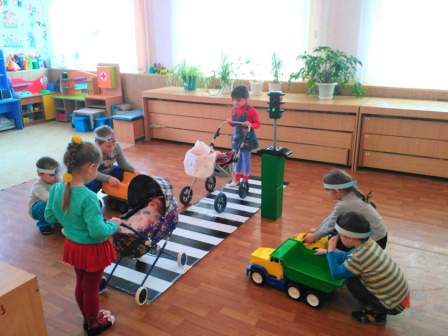 Методическая копилка  для педагогов включает в себя подробную и познавательную информацию  для работы с детьми:сценарии  развлечений, праздников и досугов,конспекты НОД,картотеки различных игр по ПДД.
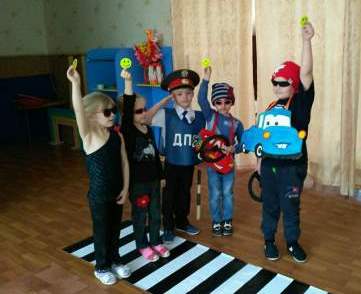 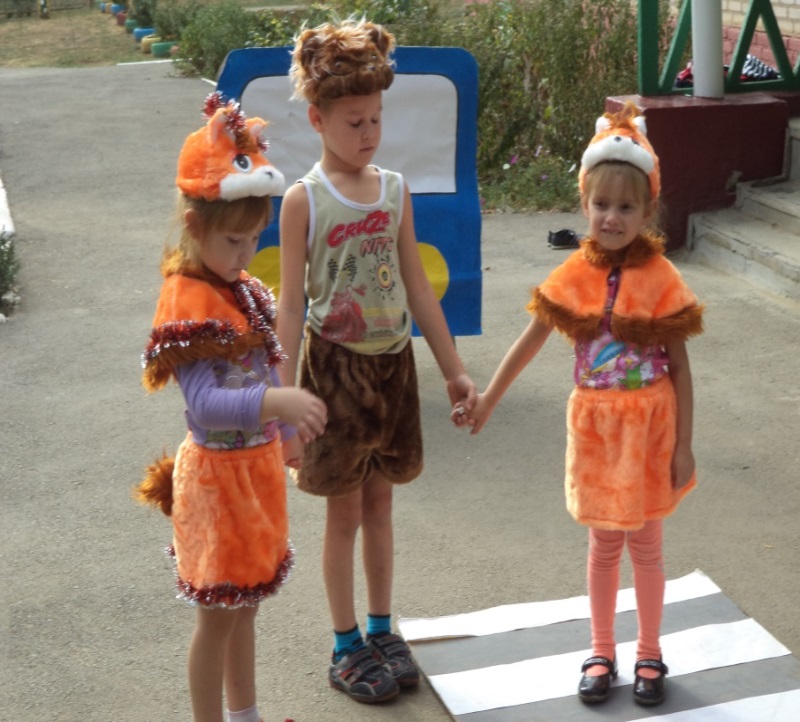 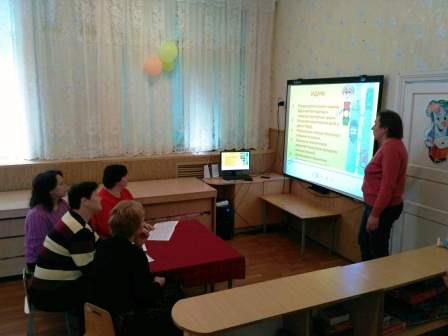 [Speaker Notes: Методическая копилка  для педагогов включает в себя подробную и познавательную информацию  для работы с детьми:сценарии  развлечений, праздников и досугов,конспекты НОД,картотеки различных игр по ПДД.]
Для Вас, родители!
В этой рубрике мы предлагаем разнообразный и полезный материал по изучению ПДД для наших родителей:
памятки, листовки, буклеты, консультации.
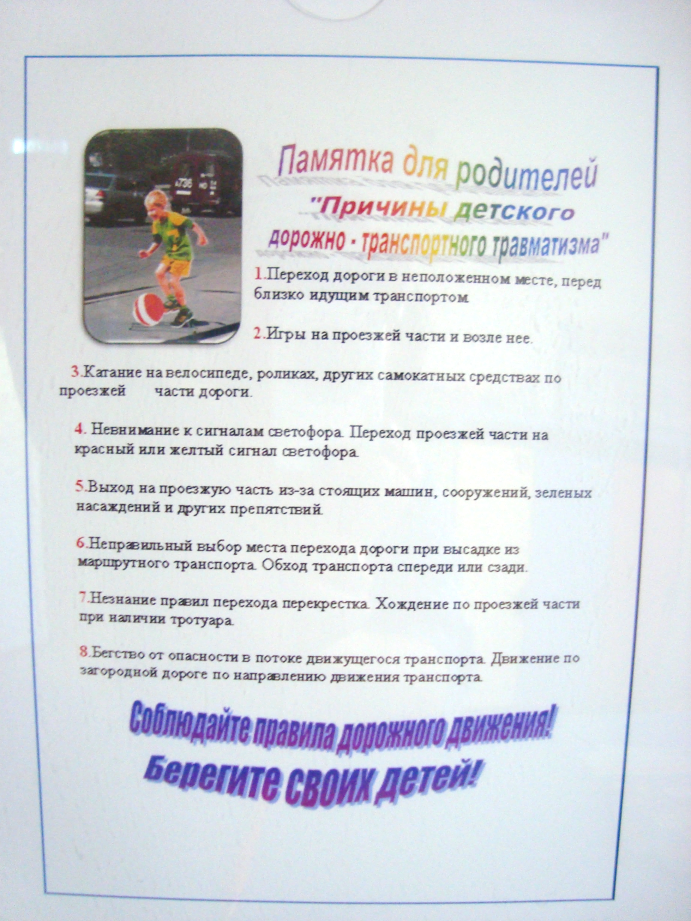 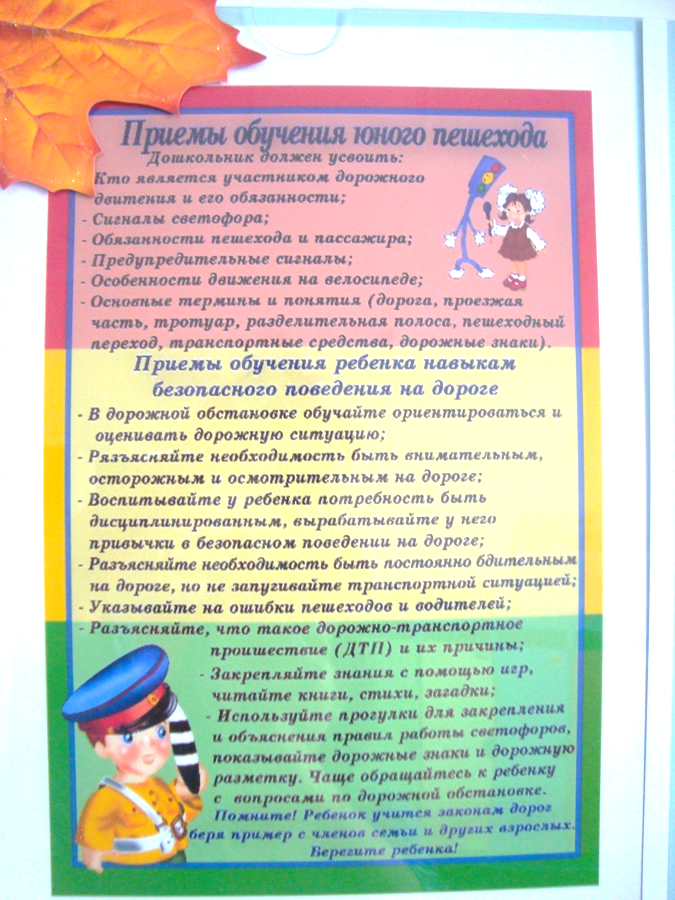 [Speaker Notes: Для Вас, родители!
В этой рубрике мы предлагаем разнообразный и полезный материал по изучению ПДД для наших родителей:
памятки, листовки, буклеты, консультации.]
Результативная  рубрика
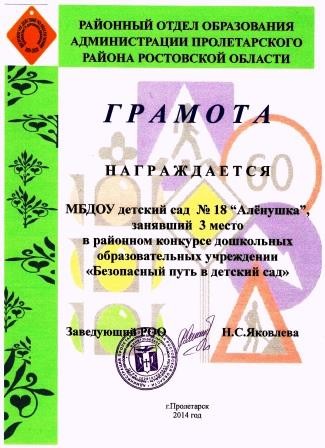 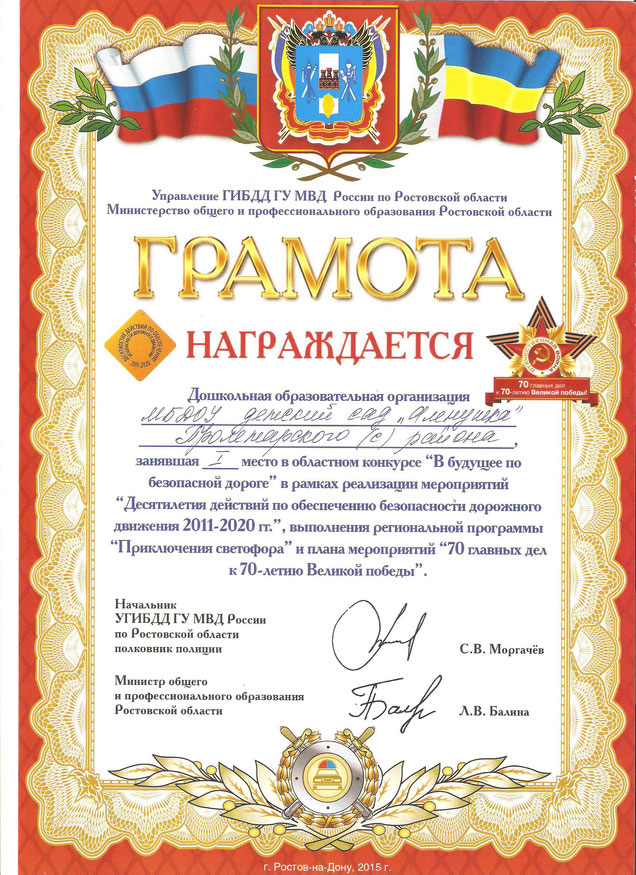 [Speaker Notes: Результативная рубрика  Наши достижения в конкурсах]
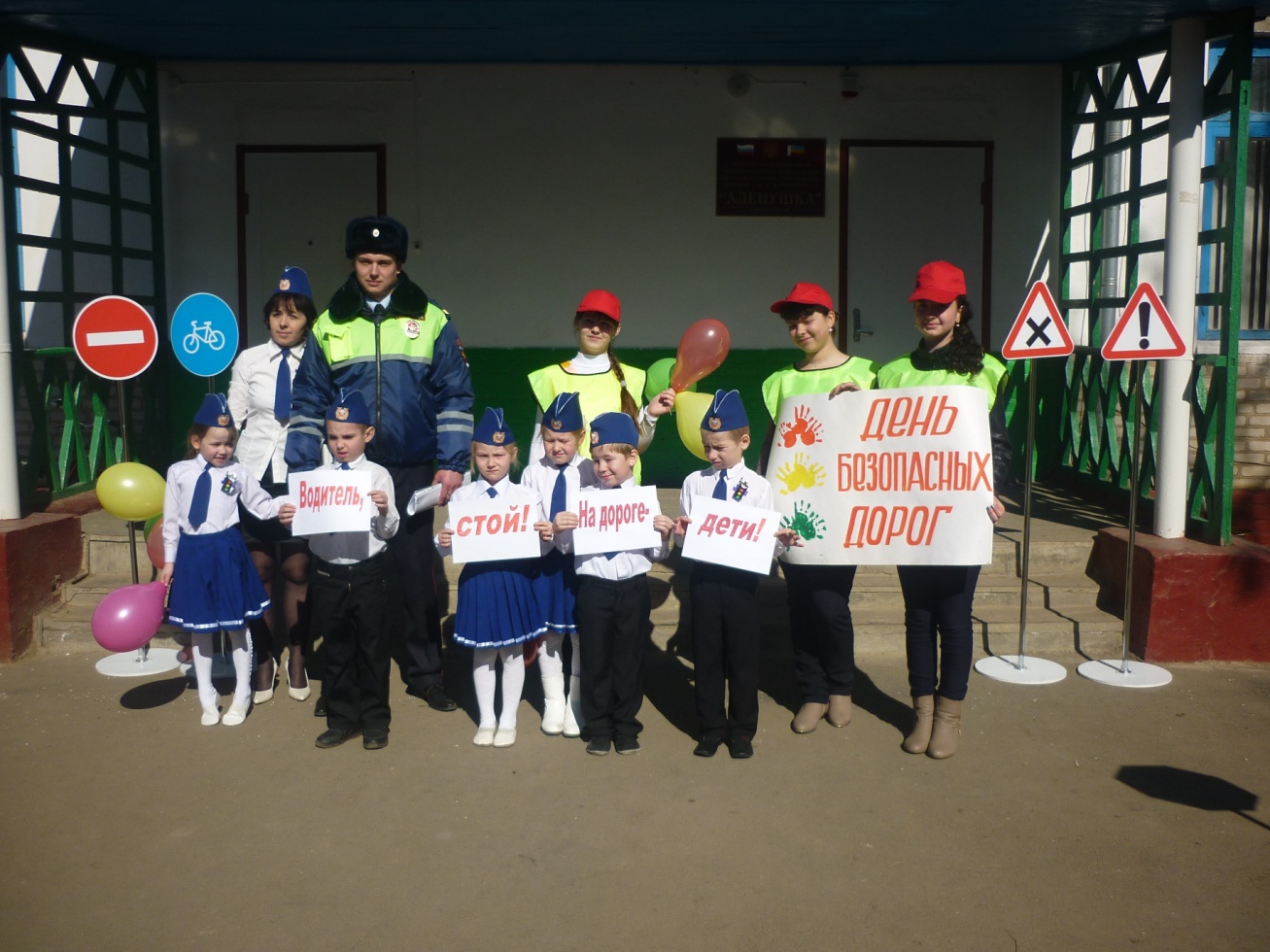 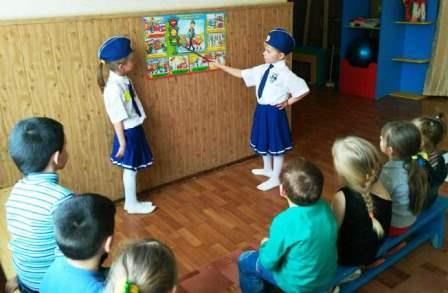 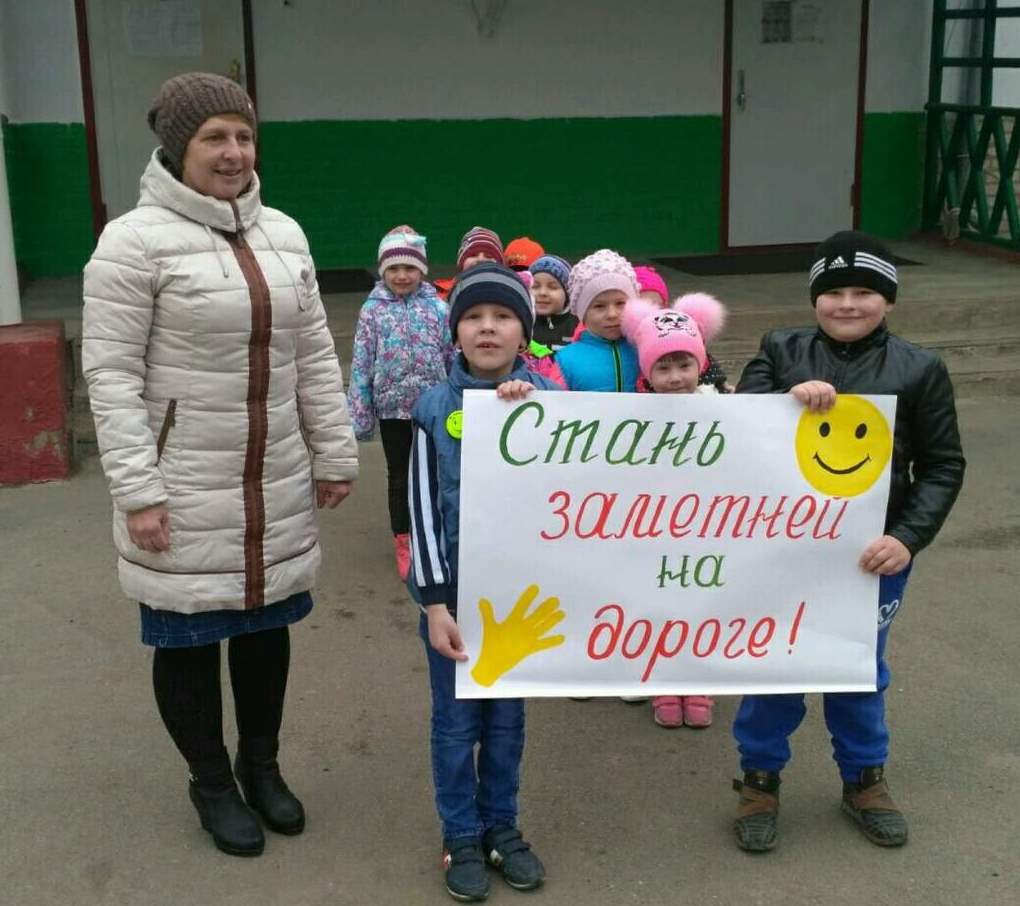 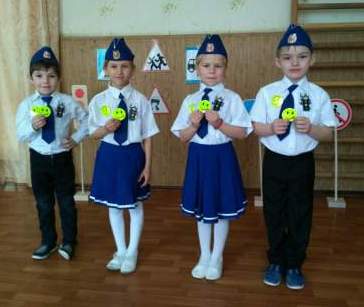 [Speaker Notes: Проведенные акции в детском саду:  «День безопасных  дорог!»,  «Стань  заметней на  дорога!»]
Электронный  каталог
1. Добрая Дорога Детства http://www.dddgazeta.ru/
2. Официальный сайт ГОСАВТОИНСПЕКЦИИ МВД России "Детская безопасность"  https://www.gibdd.ru/about/social/children-safety/
3. Сайт "Обучение детей ПДД" http://deti.gibdd.ru/
 
4. Интернет-уроки по безопасности дорожного движения https://www.gibdd.ru/about/social/children-safety/internet_urok.php
5.Раскраски по ПДД http://raskras-ka.com/raskraski/raskraski-pravila-dorozhnogo-dvizheniya/
 
6. Обучающие мультфильмы по ПДД http://luko-morie.ru/multfilmyi/detskie/
7. Обучающие видеоролики для детей по ПДД  ttp://scshurma.narod.ru/school/sait/sait_pdd/video.htm 
8. Азбука безопасности  http://azbez.com/
[Speaker Notes: Электронный  каталог]
Здесь вы можете оставить свои замечания и пожелания о работе нашей образовательной организации.
Рубрика  «Отзывы  и  предложения»
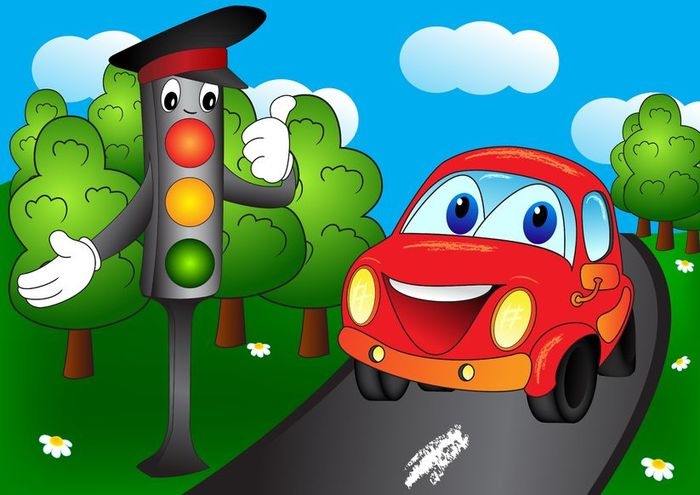 [Speaker Notes: Рубрика  «Отзывы  и предложения». Здесь вы можете оставить  свои  замечания о работе  нашей  образовательной организации.]
Спасибо за внимание!